План покращення якості послуг в сфері освіти в м. Біла Церква
в рамках проекту
 “Партисипативна демократія та обґрунтовані рішення на місцевому рівні в Україні”
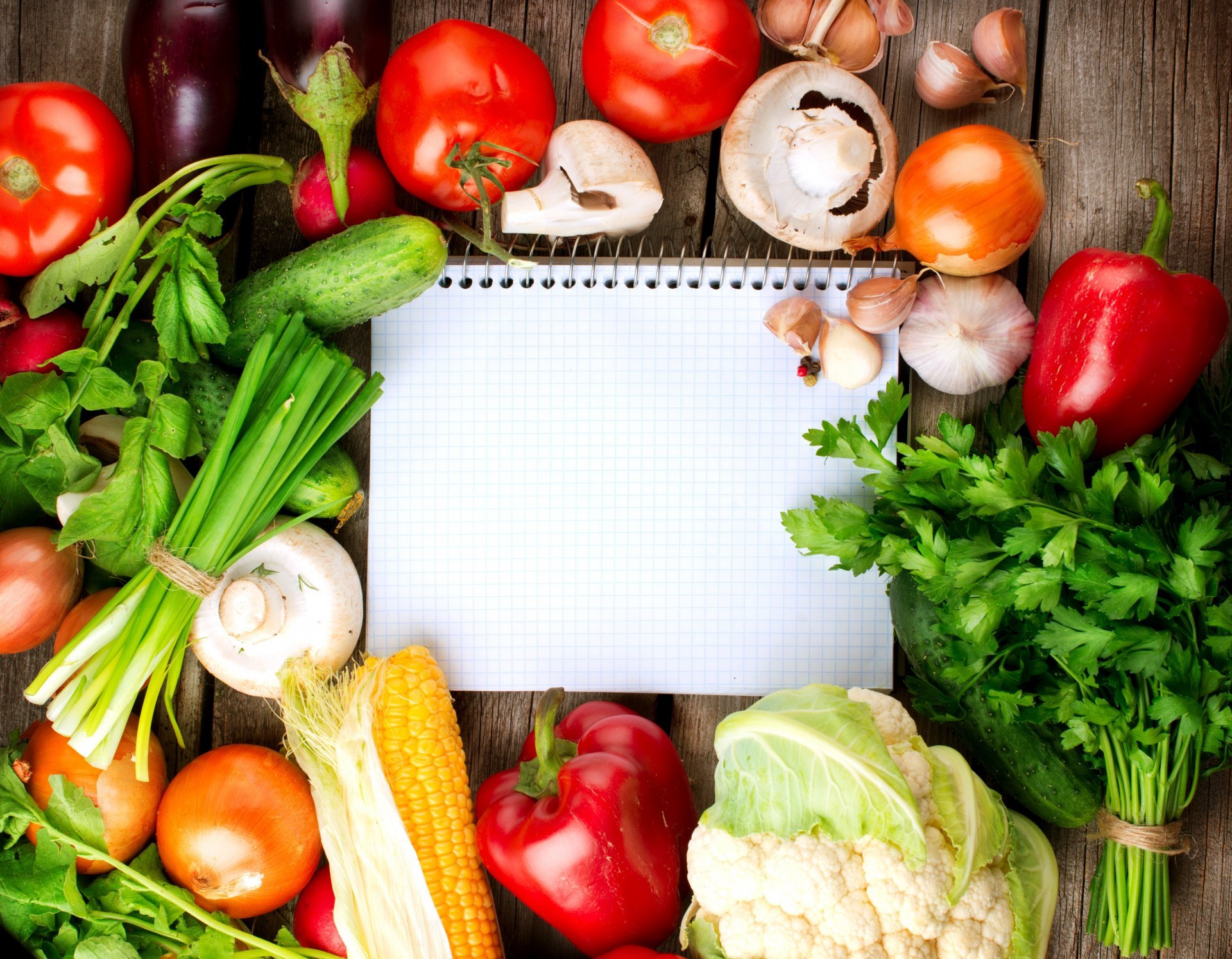 Організація гарячого харчування у ЗНЗ
м. Біла Церква
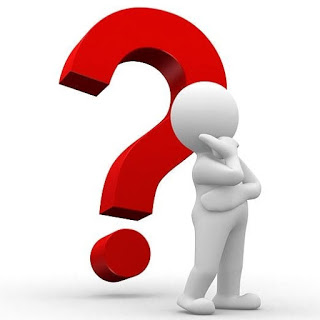 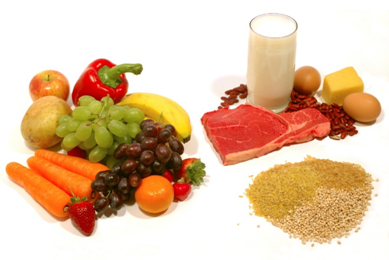 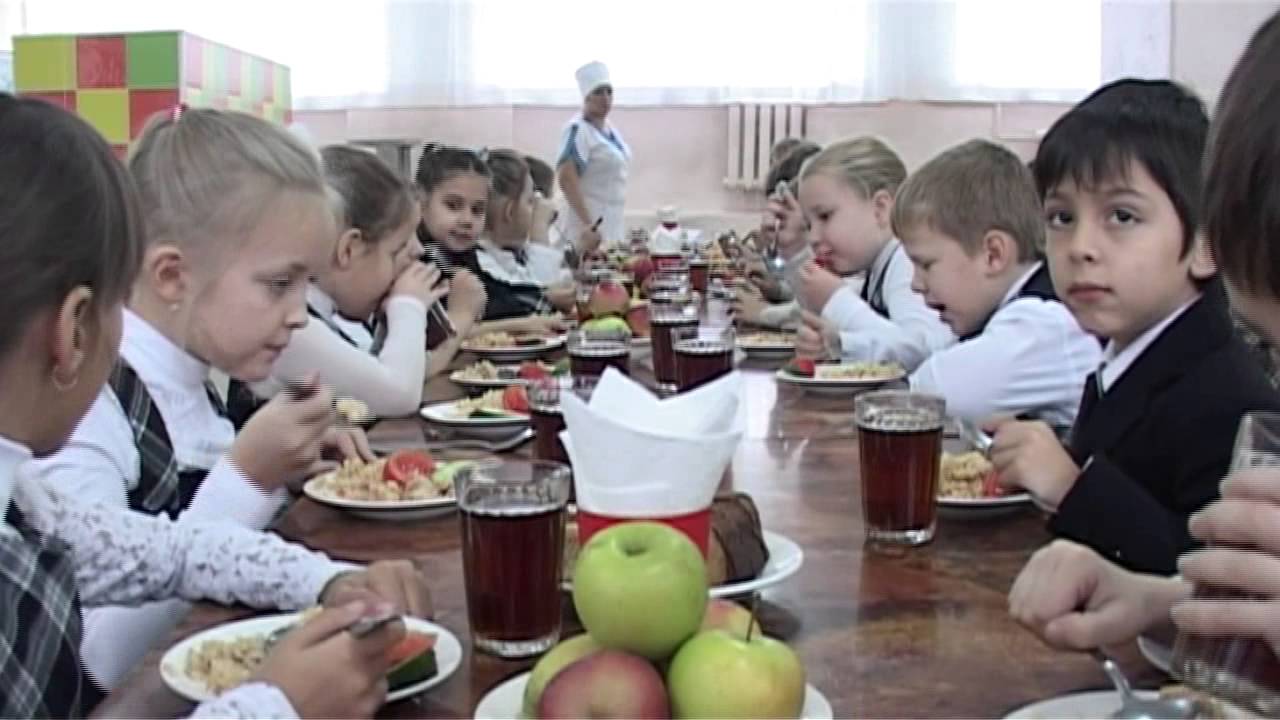 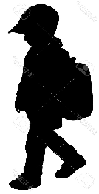 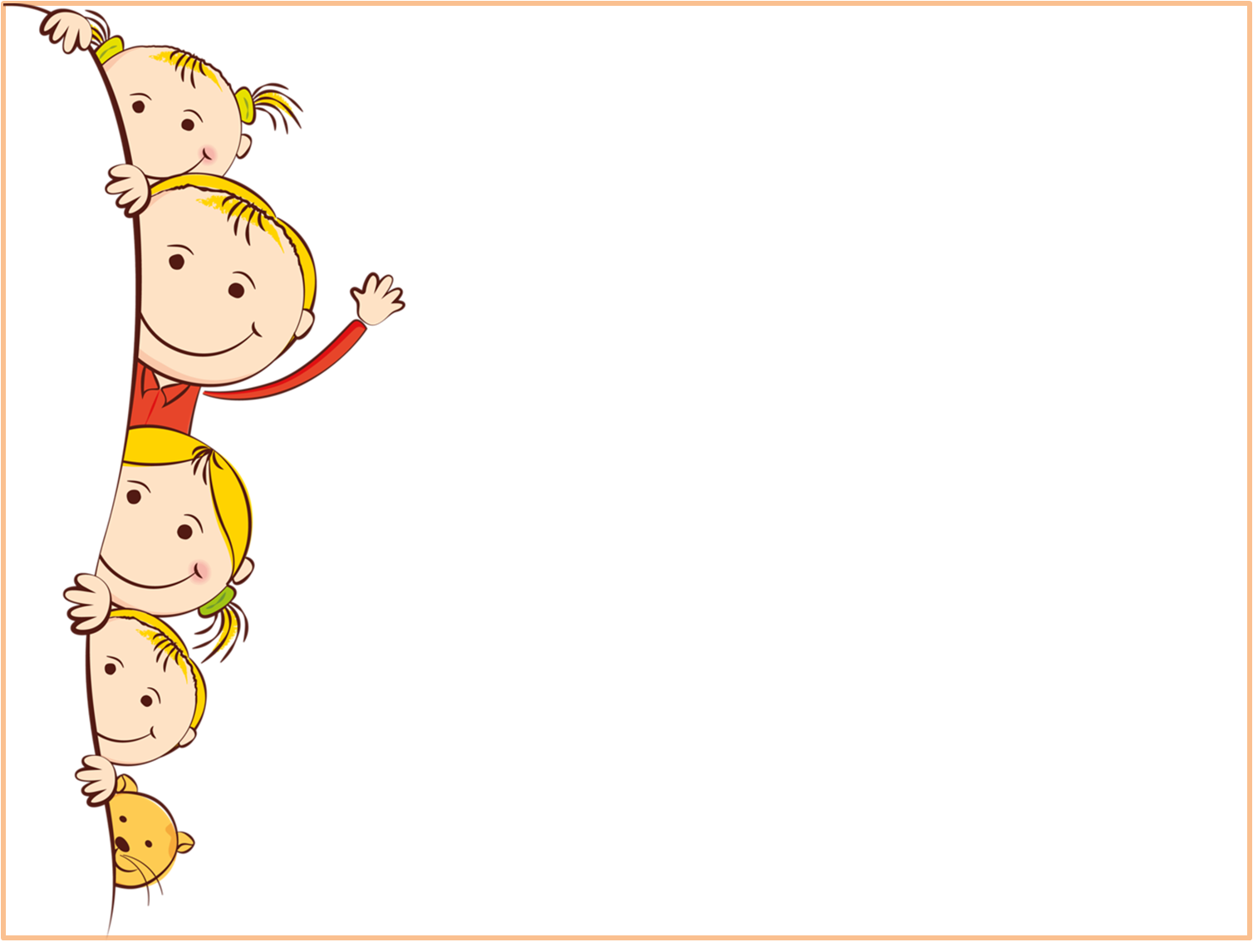 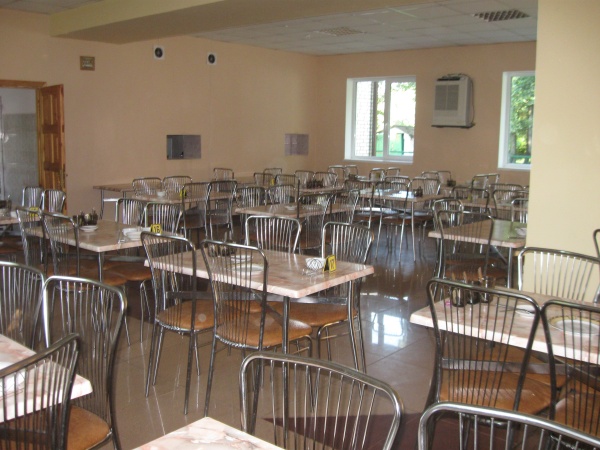 Діти -сироти
Діти інваліди
Діти, позбавлені батьківського піклування
Діти з особливими освітніми потребами
Діти  з сімей, які отримують допомогу відповідно до Закону України «Про державну соціальну допомогу малозабезпеченим сім’ям».
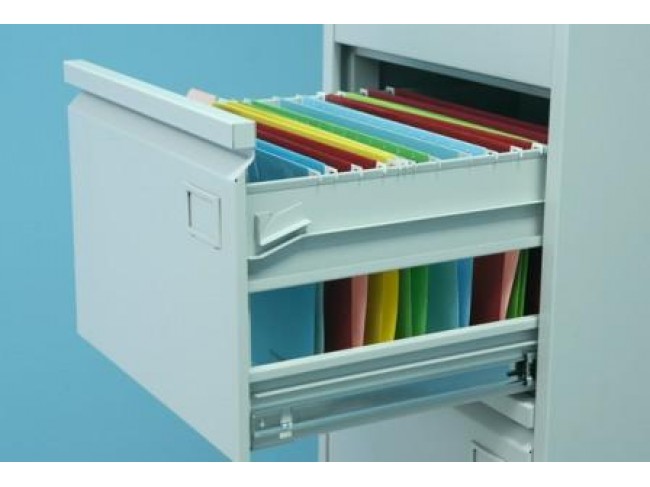 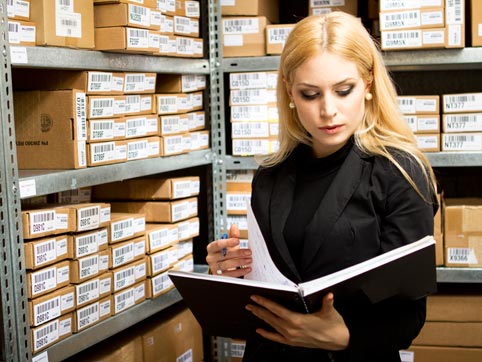 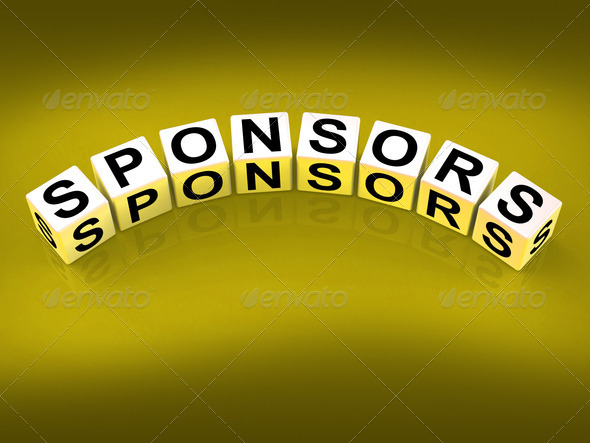 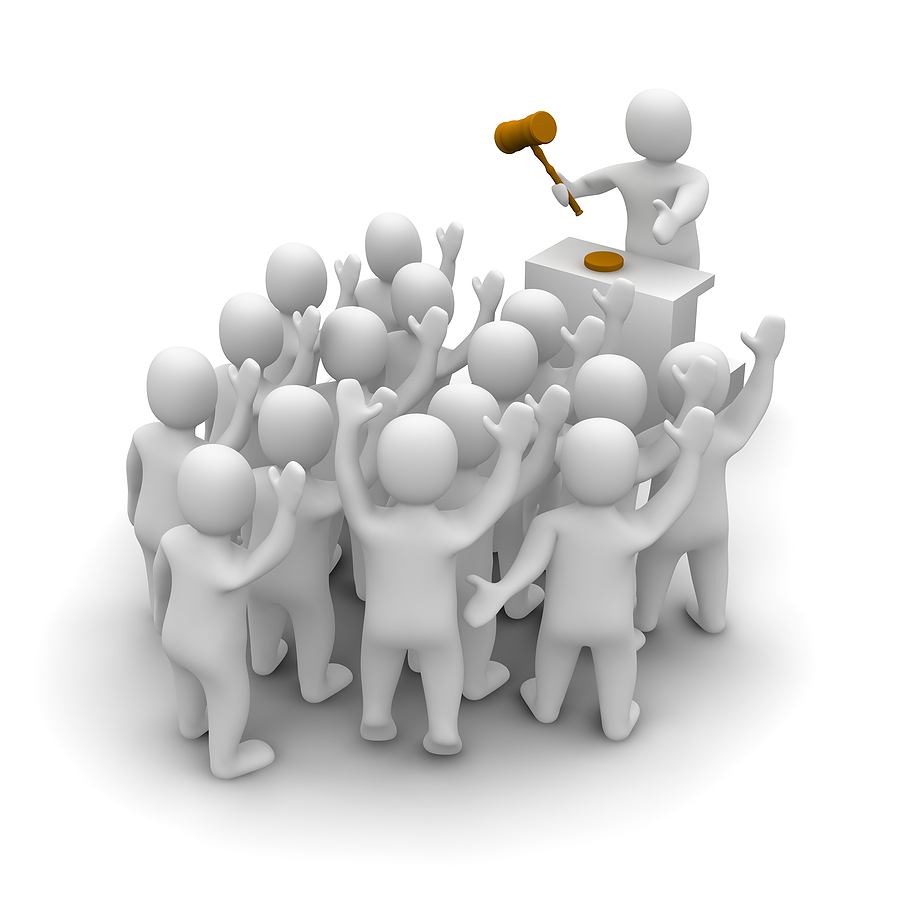 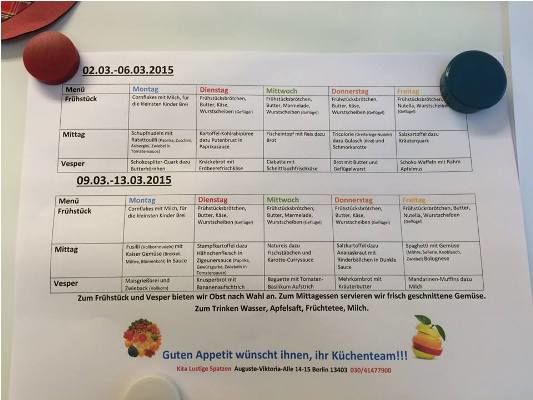 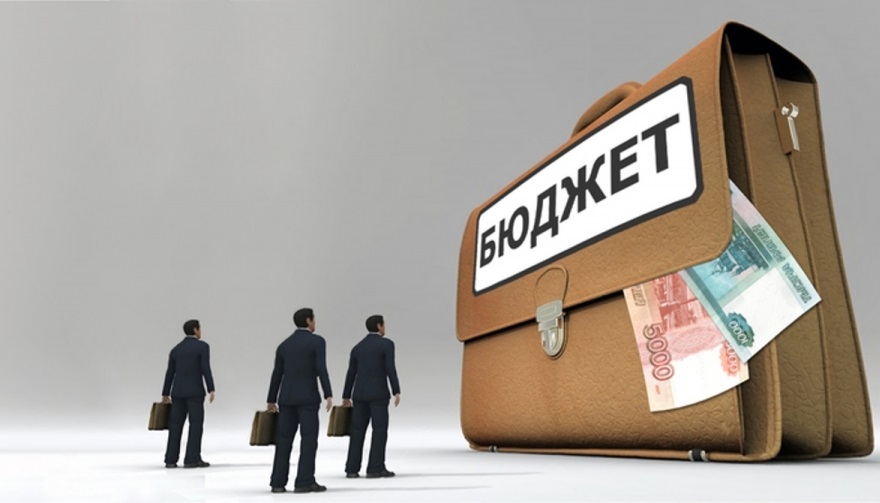 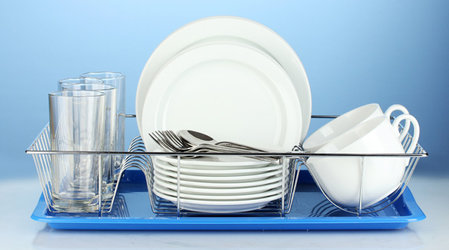 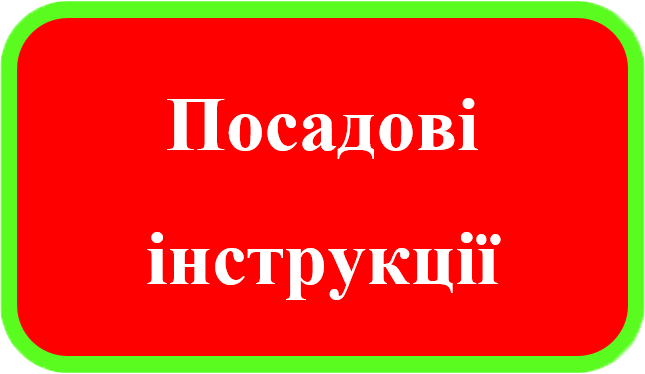 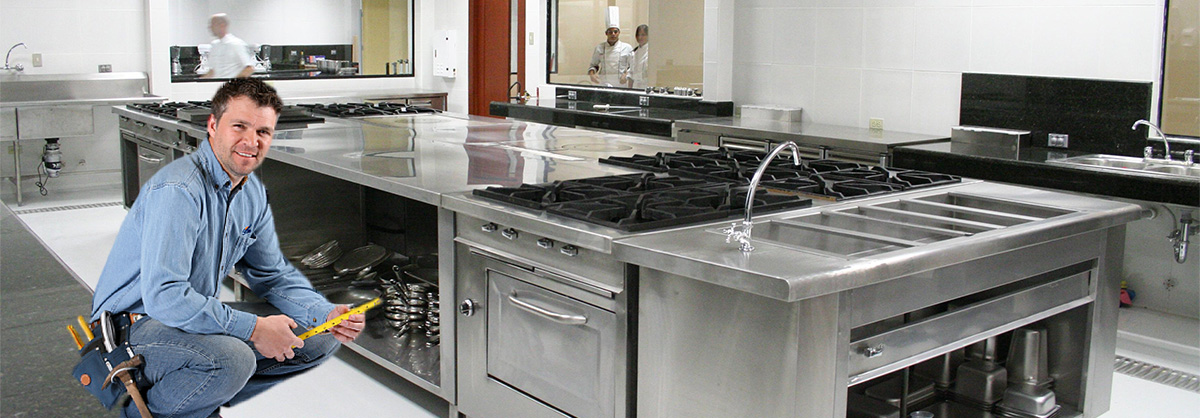 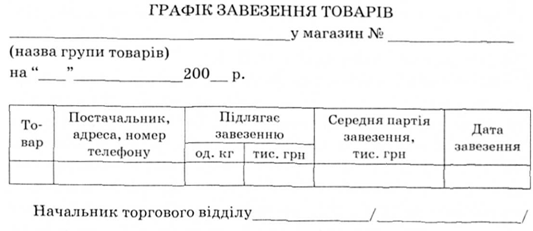 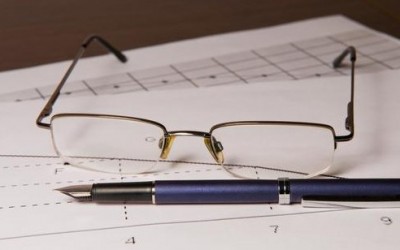 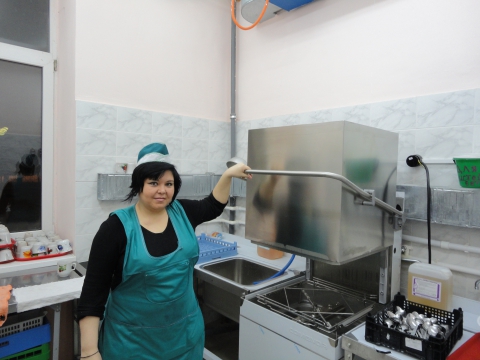 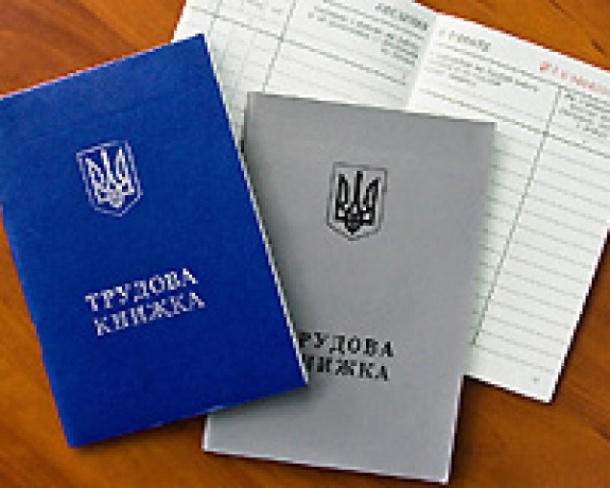 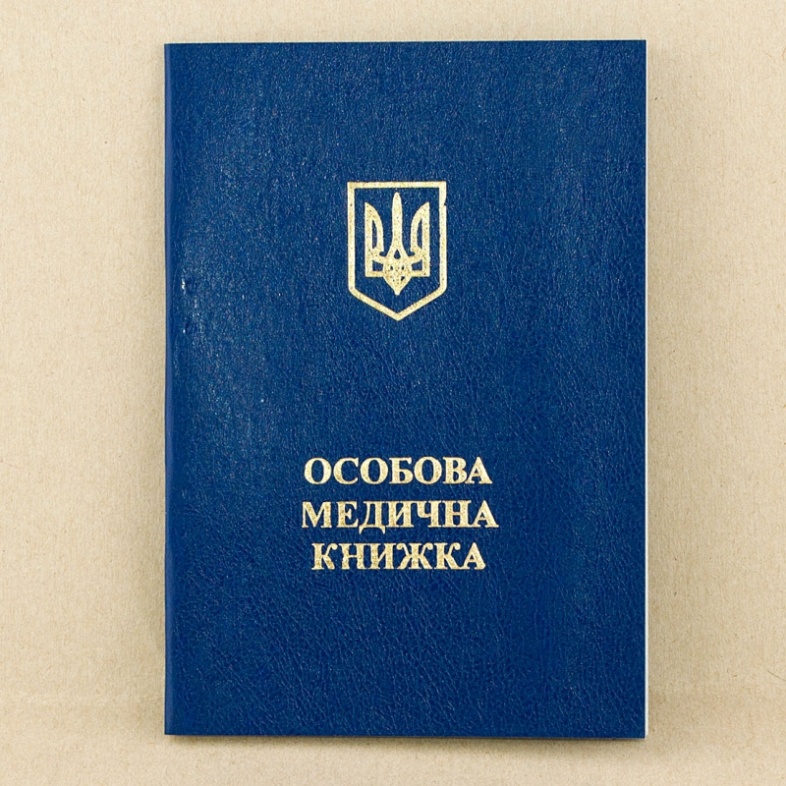 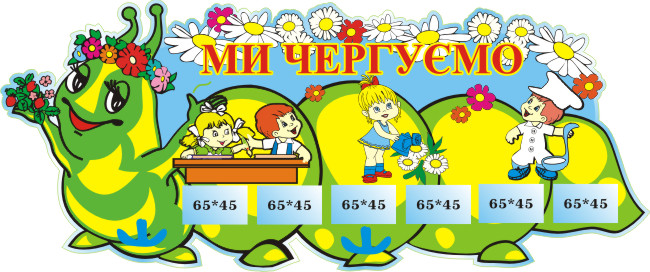 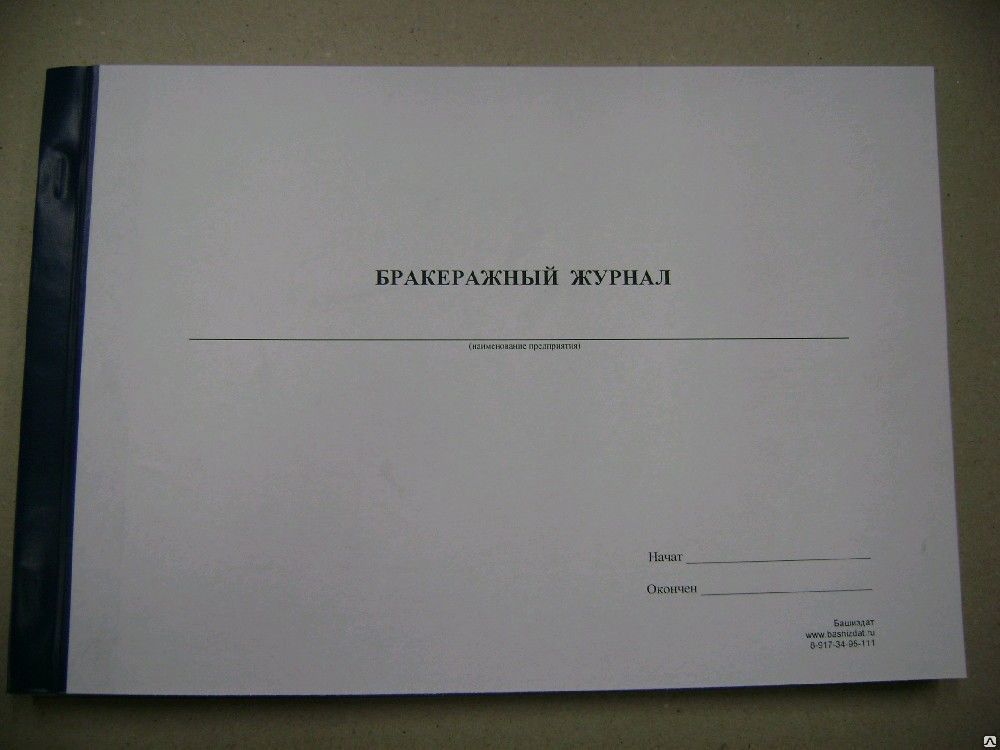 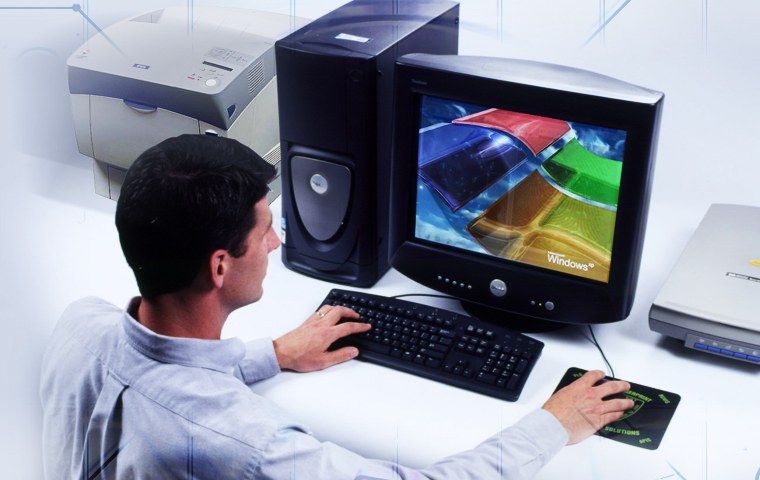 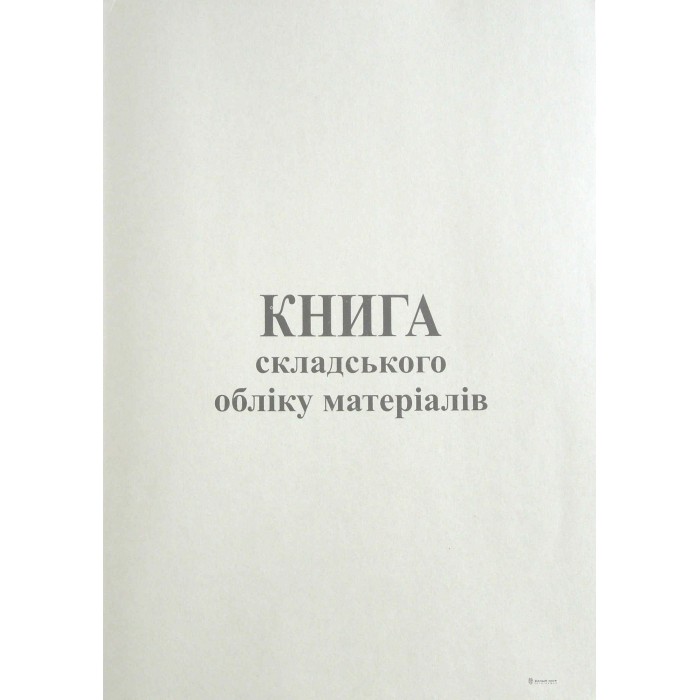 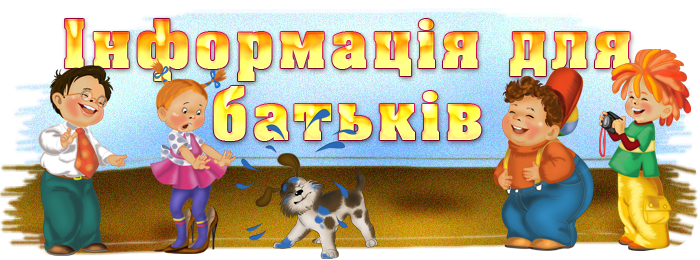 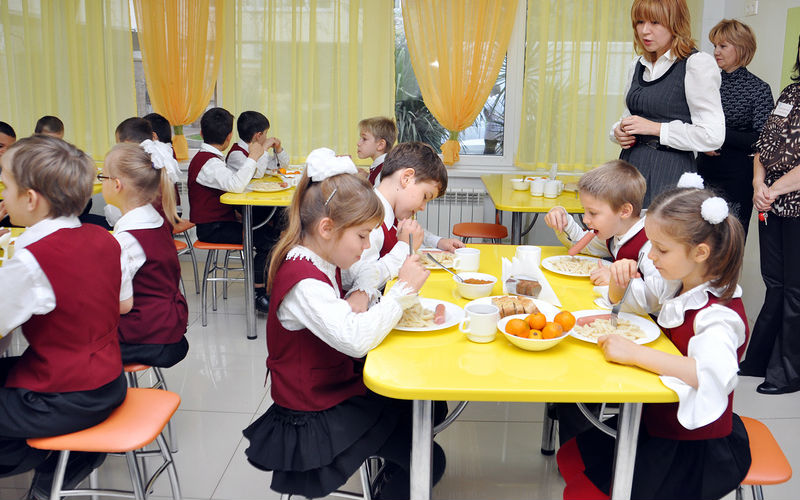 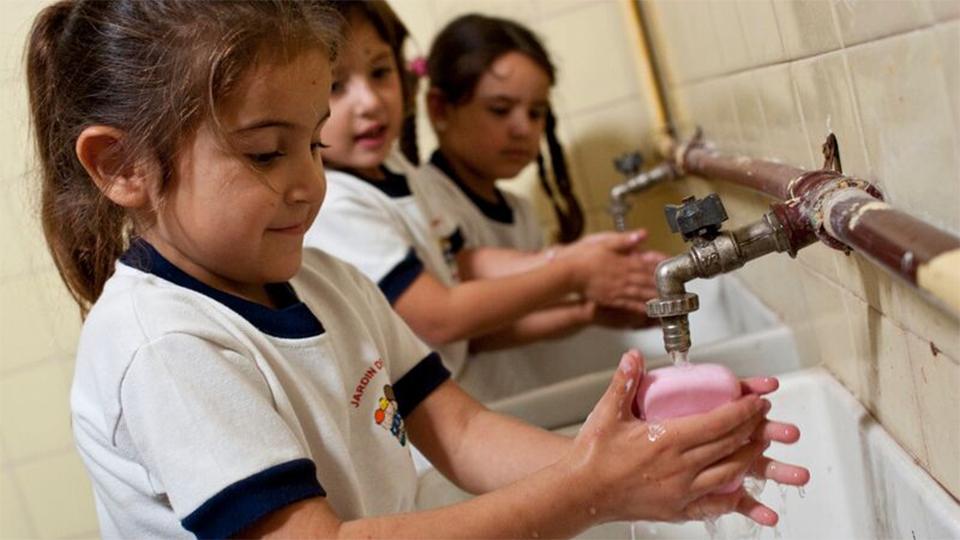 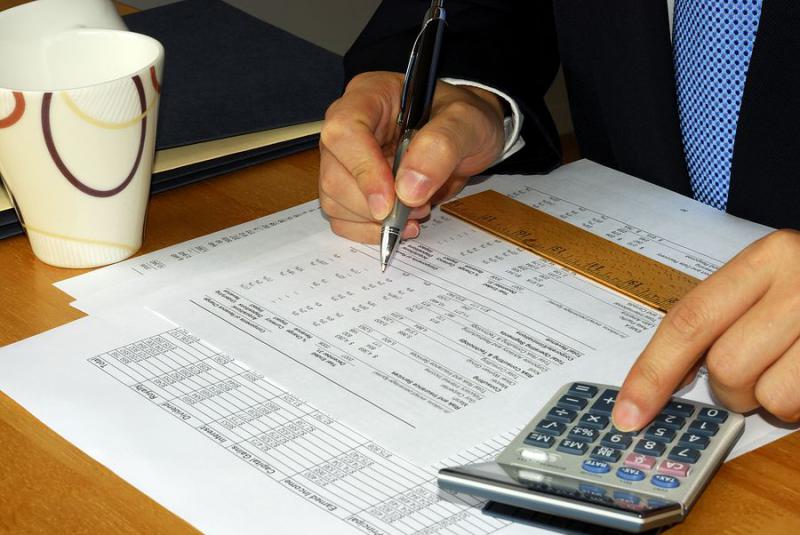 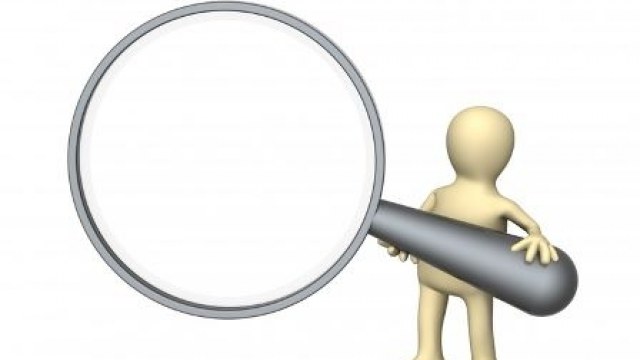 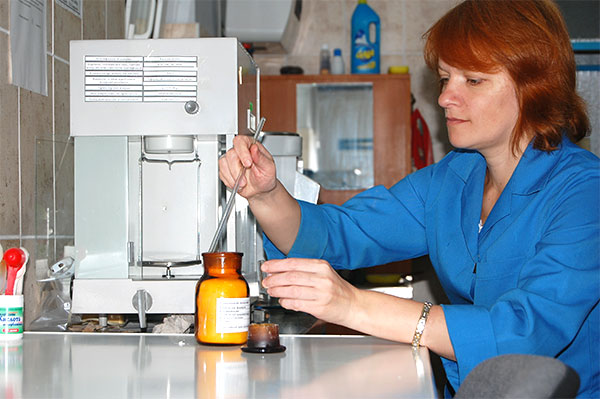 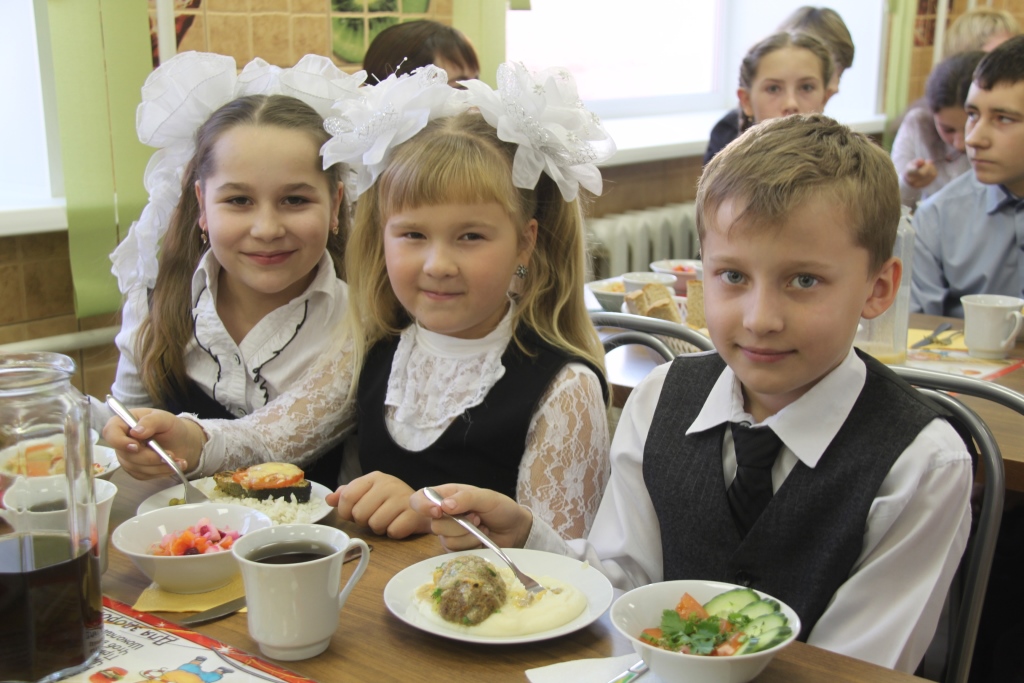 ОБЛАШТУВАННЯ ІГРОВИМИ КОМПЛЕКСАМИ 
ІГРОВИХ МАЙДАНЧИКІВ ДНЗ 
М.БІЛОЇ ЦЕРКВИ
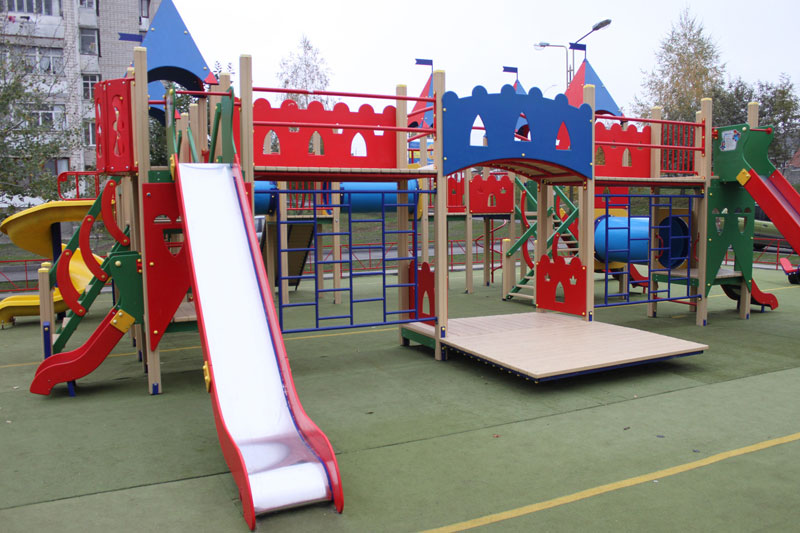 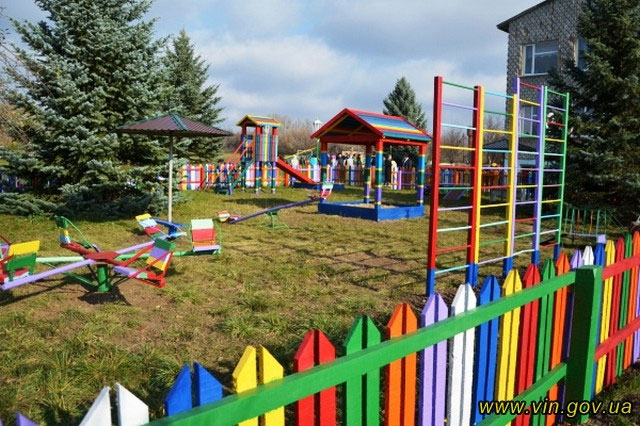 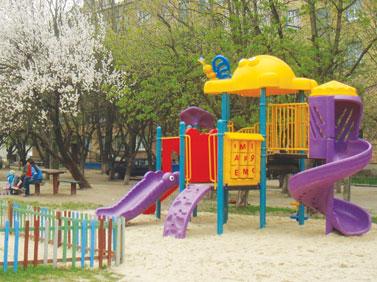 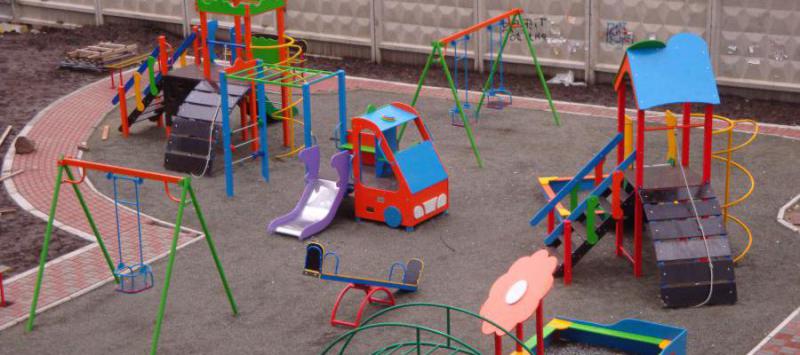